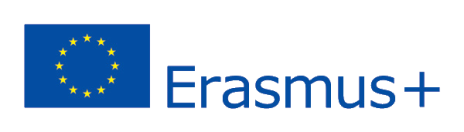 2018-3-HR01-KA205-060151
Pčelinja pelud
ApiTherapy
Pčelinja pelud
Pelud je jedan od najbogatijih prirodnih izvora selena i vitamina (B1,B2,B3,B5,B6,B9) minerala,elemenata u tragovima i aminokiselina
Pelud ce pomoći u:
Borbi protiv nutritivnih deficijencija 
Reguliranju aktivnosti jetre
Bubrezima
Trbuhu
Crijevima i živčanom sustavu
Borbi protiv fizickog i intelektualnog umora
Nervozi
Nesanici
I ima antivirusno i antibakterijsko djelovanje
Pčelinja pelud
Pčelinja pelud:
Vitamina
Enzima
Izvor je bioenergije
Pčelinja pelud
Glavna svojstva peludi povezana su sa većim bogatstvom hranjivih tvari (aminokiseline,vitamini,enzimi itd)
Zbog složenosti  njenih sastavnih elemenata, pelud  se koristila kao „lijek“ ili kao „stimulans“ za rast već dugo vremena.
Brojna istraživanja provedena tijekom vremena otkrila su višestruke mogućnosti za primjenu:
Poliforni pelud koji sakupljaju pčele
U profilaksi i ljudskim terapijama
Daje  vrlo dobre rezultate u sprječavanju i borbi protiv anemije
Živčani sustav i endokrine bolesti
Bolesti probavnog trakta i hipovitaminoza itd.
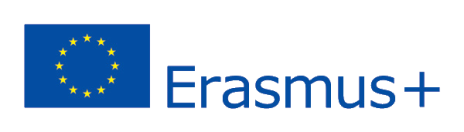 2018-3-HR01-KA205-060151
Terapeutska i ljekovita svojstva pčelinje peludi
ApiTherapy
[Speaker Notes: Therapeutic or curative properties of pollen:]
Pčelinja pelud je ...
Anabolički:
Pelud sadrži mnogo vitamina i drugih hranjivih sastojaka koji sudjeluju u povećanju apetita i pomaže u izgradnji novih stanica 
 
Antiaterosklerotični
Pelud,zbog svog kompleksnog sastava,smanjuje krvni tlak kad je povećan,poboljšava cirkulaciju krvi tako da poboljšava rad jetre i pospješuje regeneraciju stanica arterijske endotele

Antibakterijski:
Cvijetovi koji proizvode pelud nisu „zainteresirani“ da hrane bakterije,pa dodaju antibakterijske tvari kao što su bioflavonoidi
Pčelinja pelud je...
Antidepresiv:
Pelud sadrži sve aminokiseline potrebne za živčani sustav i stvara ih sam, prirodni antidepresiv poput endorfina.
Protuupalno:
Pelud sadrži, između ostalih supstanci, male količine bioflavonoida koji su poznati po snažnim protuupalnim svojstvima
Antitoksičan:
Pelud je najbolja hrana za jetru; zdrava jetra može neutralizirati toksine bolje.
Pčelinja pelud je ...
Dijetetska: 
-Pelud je jako dobra hrana, kao što je već spomenuto; jako je dobro izbalansiran vegetarijanski izvor hranjivih sastojaka.
-Preporučuje se kod pretilosti,hipertenzije,gihta itd.
-Poboljšava sve funkcija mozga:
-Zbog prisutnosti velikih količina nevjerovatno različitih hranjivih tvari pronađenih u njegovom sastavu
-Ove tvari izravno hrane sve neuronske stanice 
-Neizravan učinak nastaje zbog hranjenja jetre 
-Zdrava jetra zauzvrat proizvode i druge važne tvari za rad mozga